Fizika
10-sinf
Mavzu: 
Nuqtaviy zaryad maydonining potensiali.
Potensiallar farqi.

O‘qituvchi: 
Toshkent shahar Uchtepa tumani 287-maktab fizika fani o‘qituvchisi
Xodjayeva Maxtuma Ziyatovna.
Potensial energiya
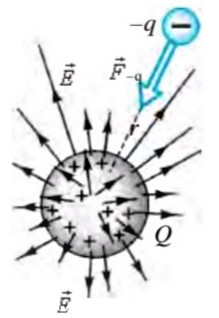 Elektr maydon potensiali
Ekvipotensial sirtlar
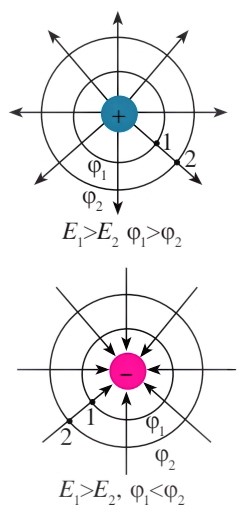 7-mashq 3-masala
Test
Elektrostatik maydonda potensial yuqoriga tomon ortib bormoqda. Elektr maydon kuchlanganligi vektori qaysi tomonga yo‘nalgan?
yo‘nalishga ega emas;            B) o‘ngga;
C) yuqoriga;                                 D) pastga.
  To‘g‘ri javob:  D) pastga.
     Elektr maydon kuchlanganligi vektori maydon potensiali katta tomonidan kichik tomoniga yo‘naladi.
Mustaqil bajarish uchun topshiriqlar